Конспект образовательной деятельности по художественно-эстетическому развитию в средней группе на тему: «Дымковские узоры»
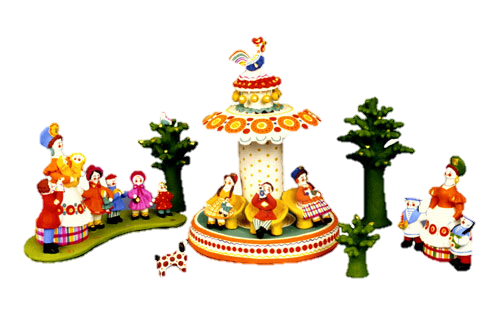 Бегут по дорожке борода, да ножки
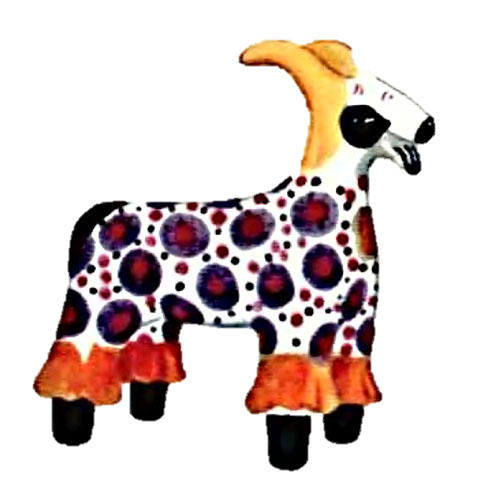 Посмотрите, пышный хвост
У него совсем непрост -
Точно солнечный цветок,
А высокий гребешок?
Красной краскою горя,
Как корона у царя
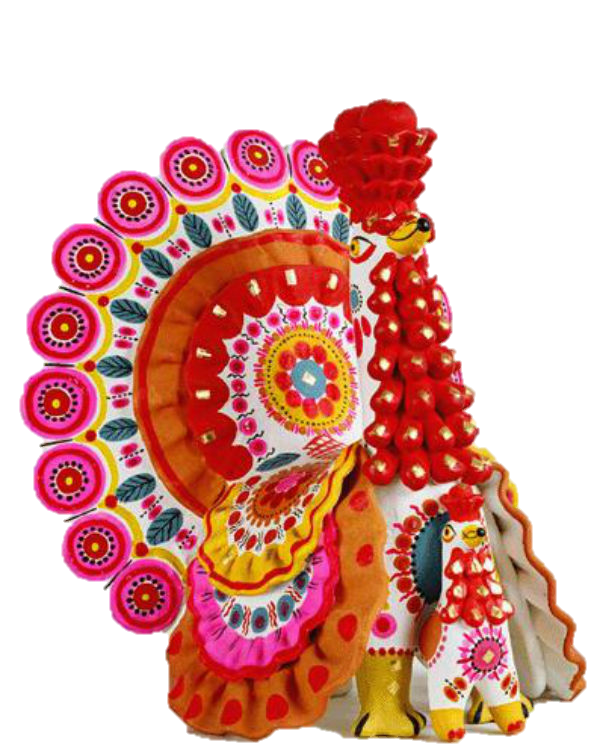 Заплелись густые травы,
Закудрявились луга,
Да и сам я весь кудрявый,
Даже завитком рога
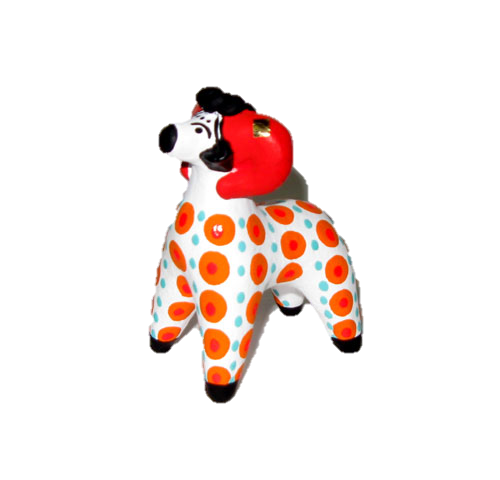 Чок, чок, пятачок.
Сзади розовый крючок.
Посреди бочонок.
Голос тонок, звонок.
Кто же это, угадайте!
Это…
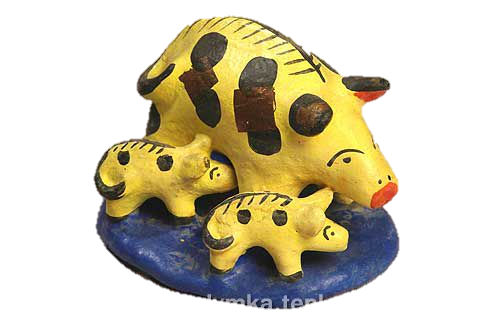 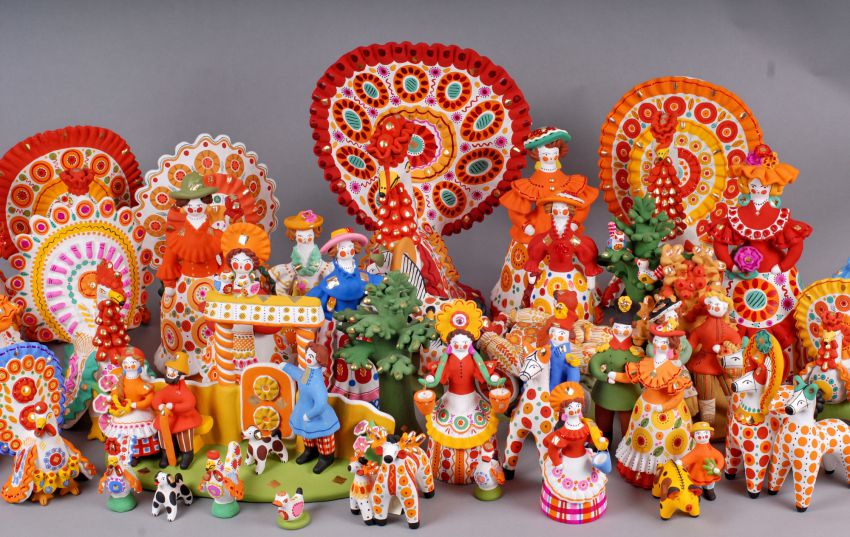 Веселая белая глина,
Кружочки, полоски на ней,
Козлы и барашки смешные,
Табун разноцветных коней.
Кормилицы и водоноски,
И всадники, и ребятня,
Собаки, гусары и рыбка,
А ну, отгадайте, кто я.
Цвета, используемые при росписи
Узоры в дымковской росписи
Примеры дымковских узоров
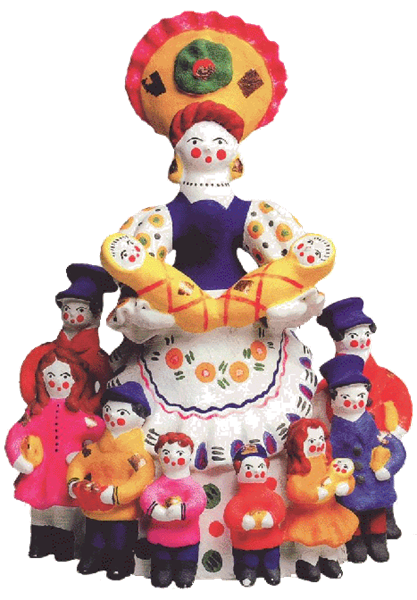 Спасибо за внимание!